ГБДОУ «Детский сад №44  компенсирующего  вида 
Кировского района г. Санкт-Петербурга
Проект во второй группе раннего возраста
«Лесные звери»
Составил: воспитатель I квалификационной категории 
Цыпкина Тамара Валентиновна
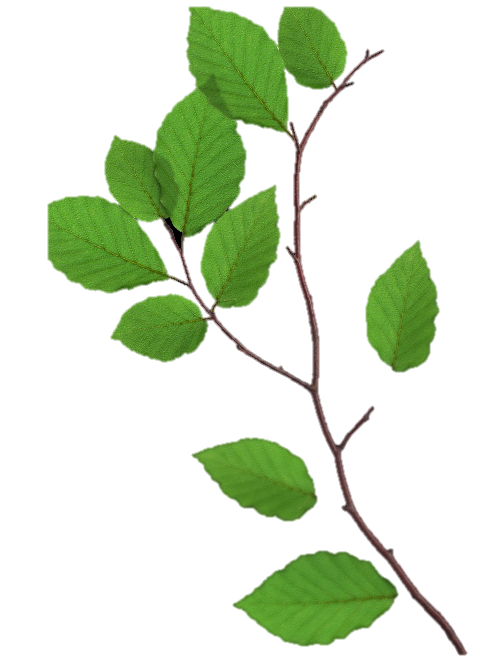 Актуальность:  В раннем возрасте необходимо обеспечить разностороннее развитие ребенка, формировать первичные представлений об объектах окружающего мира, воспитание любви, бережного и заботливого отношения к живой природе.
Проблема: Было выявлено что дети группы «Малышок»  не имеют представление о  лесных зверях, образе жизни, повадках, питании и их жилищах. Не все дети владеют обобщающим понятием «лесные звери»
Участники проекта:
Дети второй группы раннего возраста №3 «Малышок»
Воспитатели
Родители
Вид проекта: информационно-практический, ролево-игровой
Продолжительность: 1 неделя
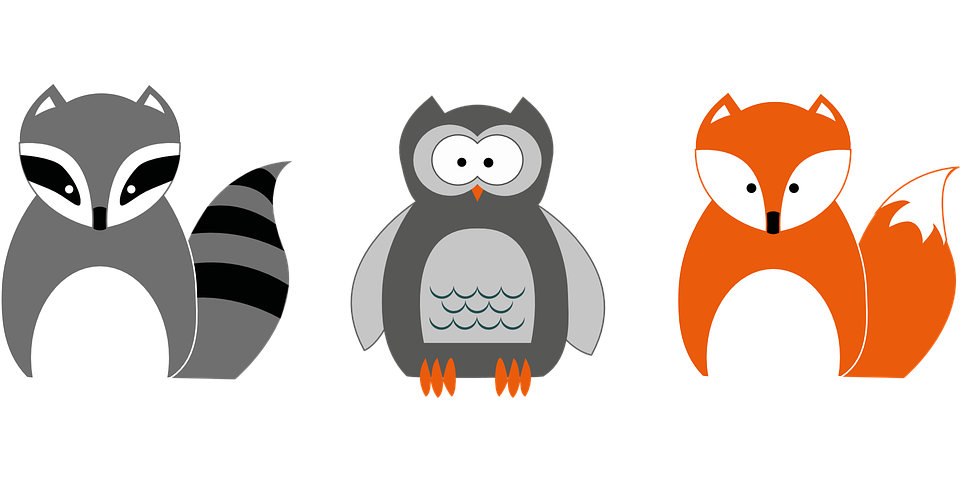 ЦЕЛИ И ЗАДАЧИ ПРОЕКТА:
Цели:
Создание условий для формирования у  детей: 

-познавательных интересов, любознательности,  работе в коллективе, отзывчивости
-активного и пассивного словаря ребенка по данной теме.

-положительного эмоционального опыта


Привлечь родителей к сотрудничеству (создание книжек-малышек).
Задачи:
Социально-коммуникативные: развитие общения и взаимодействия ребенка со взрослыми и сверстниками, умение детей отвечать на вопросы воспитателя, умение находить книги о лесных зверях по обложке и иллюстрации.Формировать умение выполнять действия соответственно игровому правилу.
Познавательные: Формировать у детей первоначальное   представление о лесе и его обитателях – лесных зверях (заяц, лиса, медведь, волк,  белка, еж и т.д.).Познакомить детей с тем, как звери живут в разное время года.Формировать знания о характерных особенностях внешнего вида и повадок.Формировать знания детей о том, чем питаются лесные звери, расширить  кругозор детей. Речевое развитие: обогащение активного словаря; развитие связной, грамматически правильной диалогической и монологической речи; развитие речевого творчества; развитие звуковой и интонационной культуры речи, фонематического слуха; знакомство с книжной культурой, детской литературой, понимание на слух текстов про лесных зверей.
Художественно-эстетические: развитие предпосылок ценностно-смыслового восприятия и понимания произведений искусства, развитие эстетического восприятия образа животных и  умения передавать увиденное в поделках и рисунках, формирование навыков более точного выполнения танцевальных движений и звуков, передающих характер животных.
Физическое: побуждать детей (с играх и на утренней гимнастике) выполнять имитационные движения животных, в том числе связанной с выполнением упражнений по сюжету и заданной теме, направленных на развитие таких физических качеств, как координация и гибкость; способствующих правильному формированию опорно-двигательной системы организма, развитию равновесия, координации движения, крупной и мелкой моторики обеих рук, а также с правильным, не наносящем ущерба организму, выполнением основных движений (ходьба, бег, мягкие прыжки, повороты в обе стороны
ЭТАПЫ ПРОЕКТА:
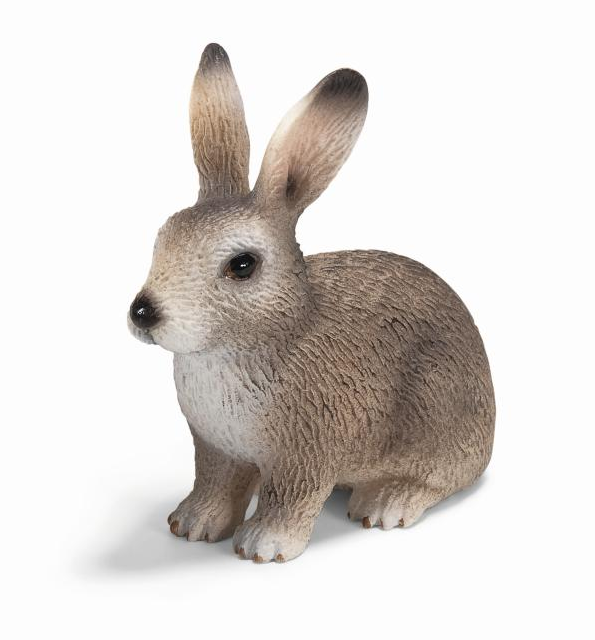 ПРЕДПОЛАГАЕМЫЕ РЕЗУЛЬТАТЫ:
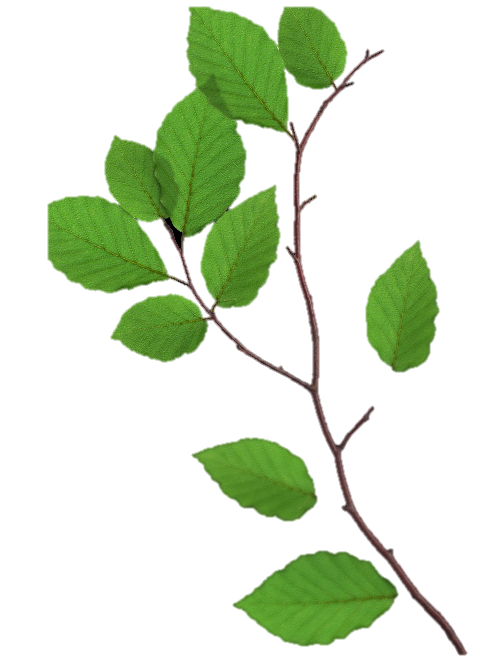 Формы работы
Групповая                           
Подгрупповая                          
Индивидуальная

Методы и приемы:
Непрерывная образовательная деятельность
Подвижные игры
Пальчиковые игры
Речевые игры
Художественно-продуктивная деятельность
Чтение художественной литературы
Музыкально-ритмические движения
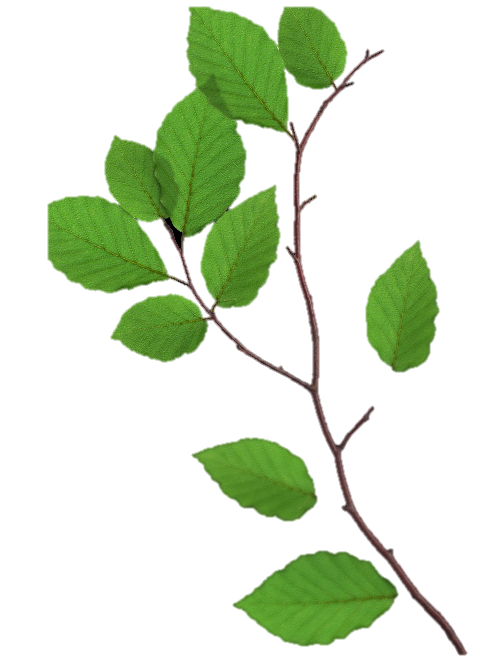 РЕЗУЛЬТАТЫ РЕАЛИЗАЦИИ ПРОЕКТА:
Разработан и апробирован план НОД
 Созданы необходимые условия для организации деятельности по теме проекта (подобраны настольные дидактические игры, наглядный материал, оформление зоны лесных зверей в экологическом уголке)
Создана картотека пальчиковых игр и загадок по теме «Лесные звери»
Уровень усвоения знаний о лесных зверях повысился. Многие дети стали использовать обобщающее понятие – лесные звери
У детей сформированы знания о строении и жизнедеятельности лесных зверей 
Значительно обогатился словарный запас (лесные звери, лиса- лисенок, волк-волчонок, заяц-зайчонок,холодно и т.д., 
Создан Лэпбук на тему «лесные звери»
Проведена выставка детских работ
Совместно с родителями изготовлены «книжки-малышки»
Результаты
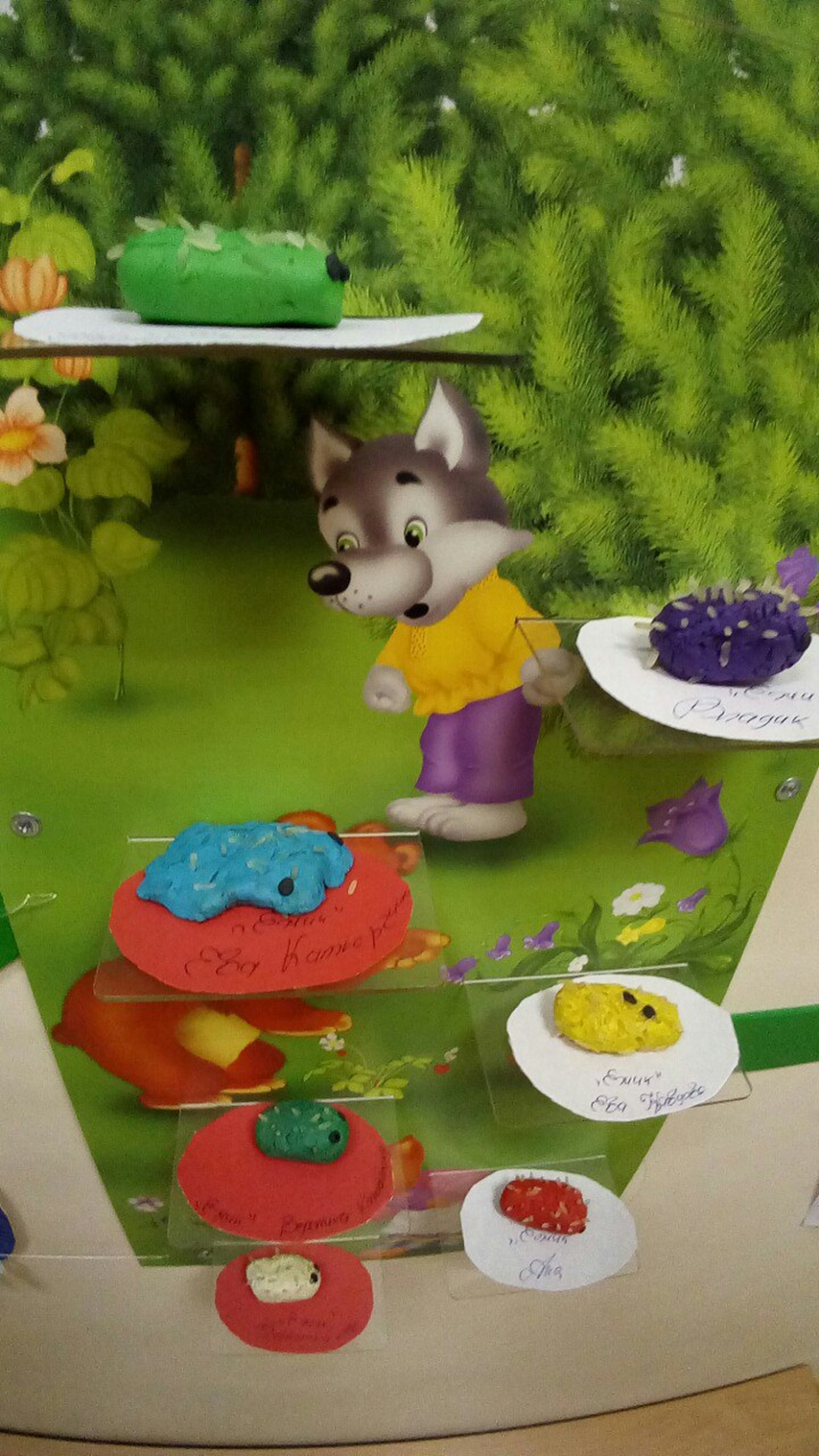 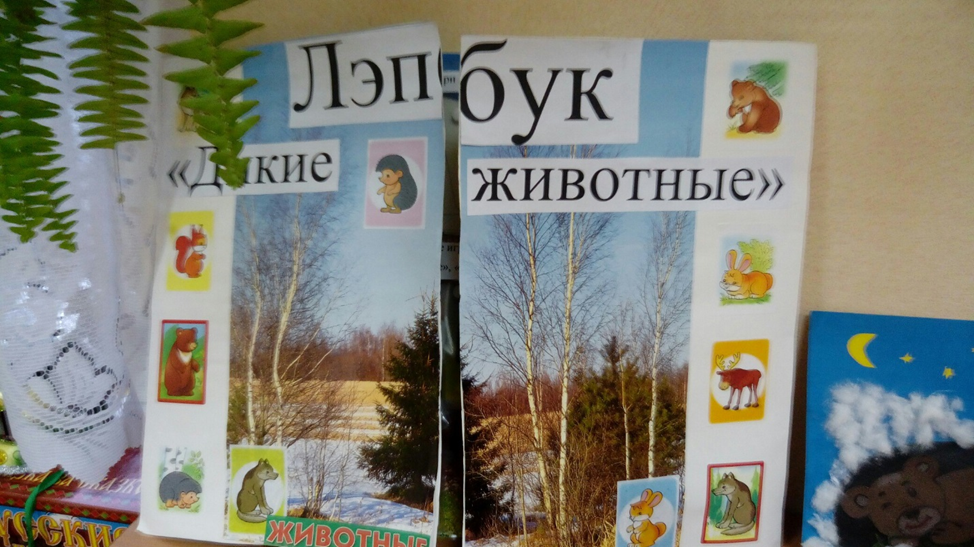 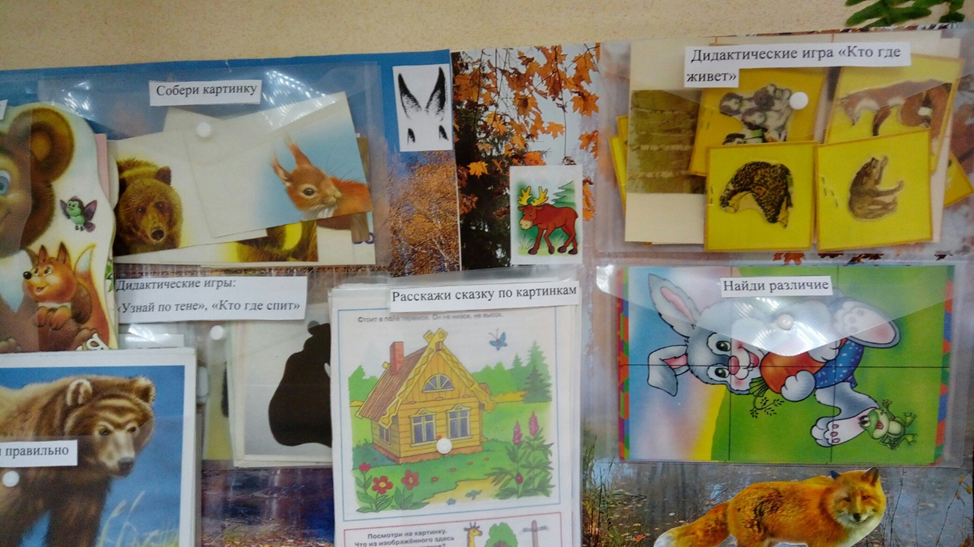 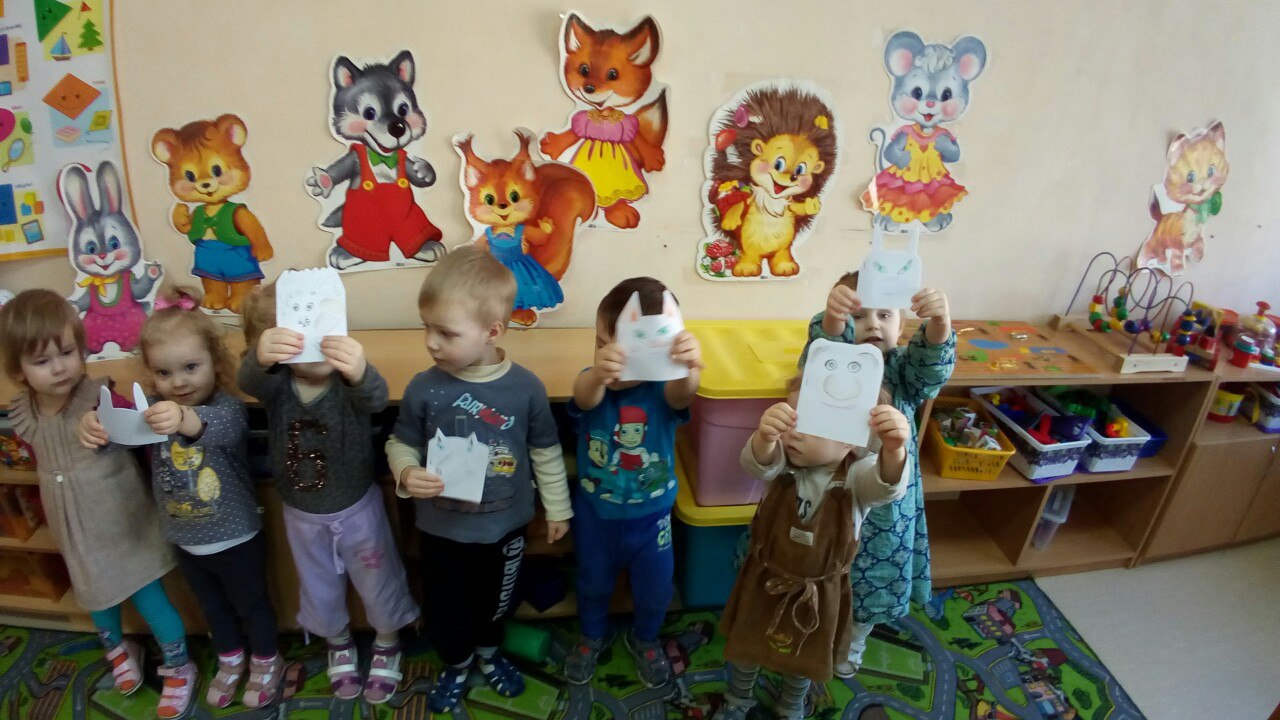 Социально-коммуникативное развитие
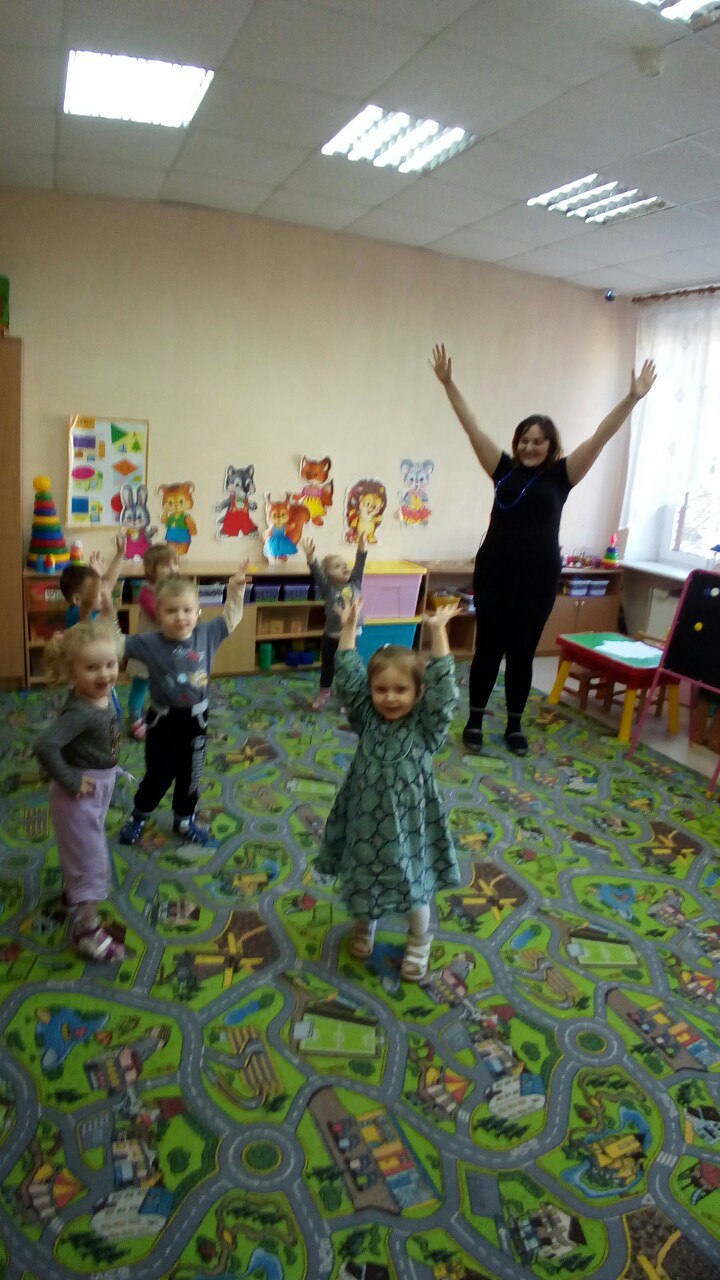 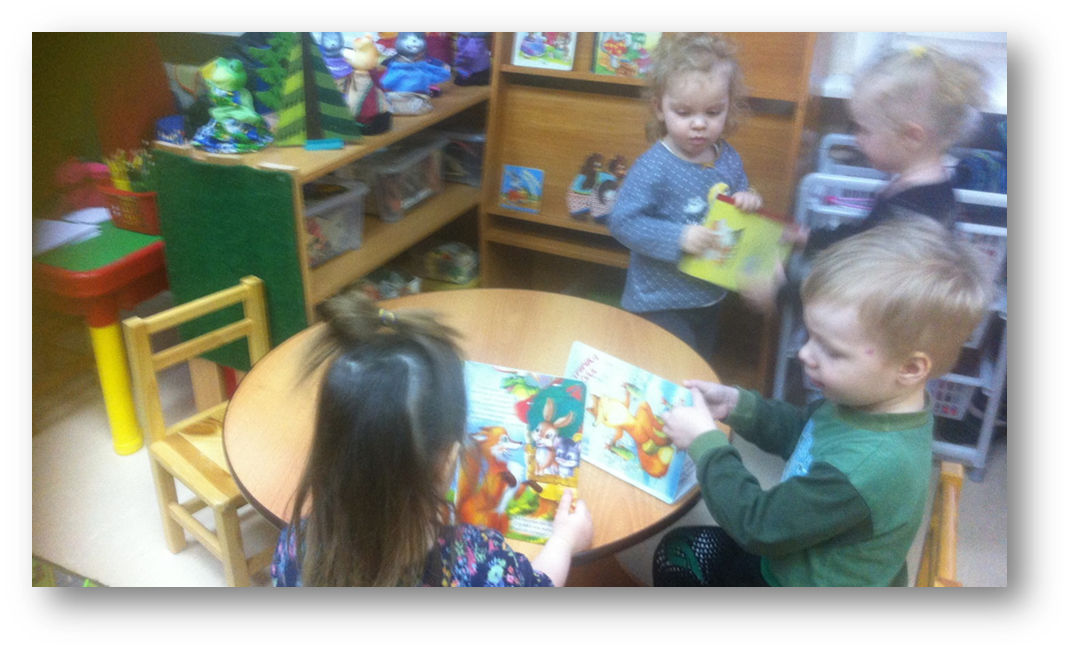 Познавательное развитие
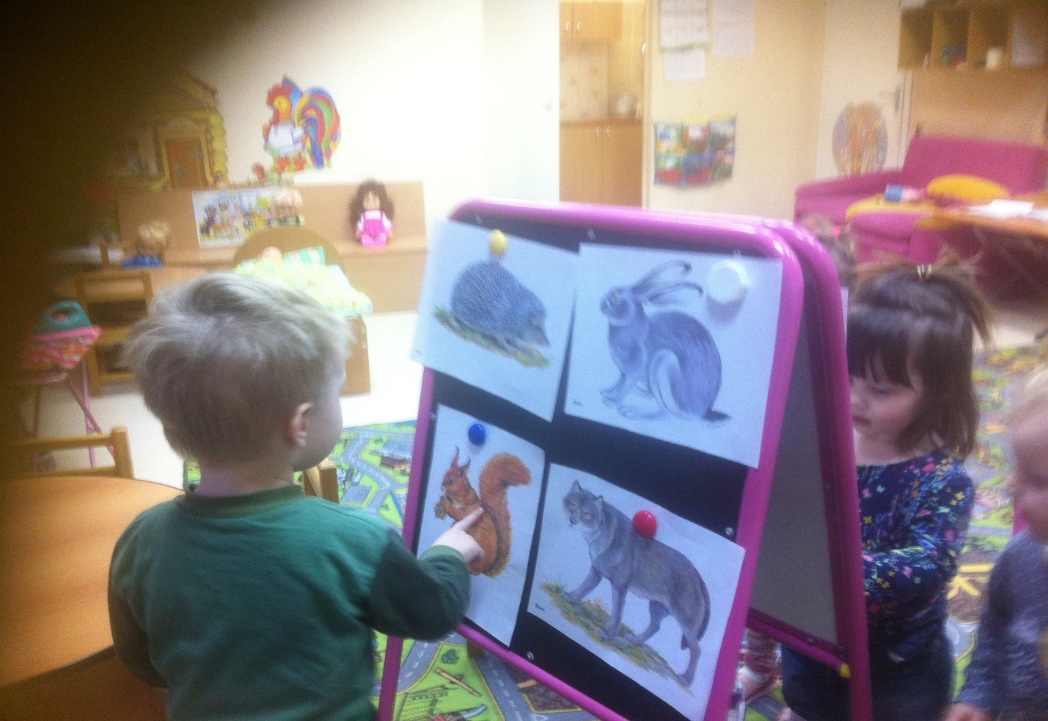 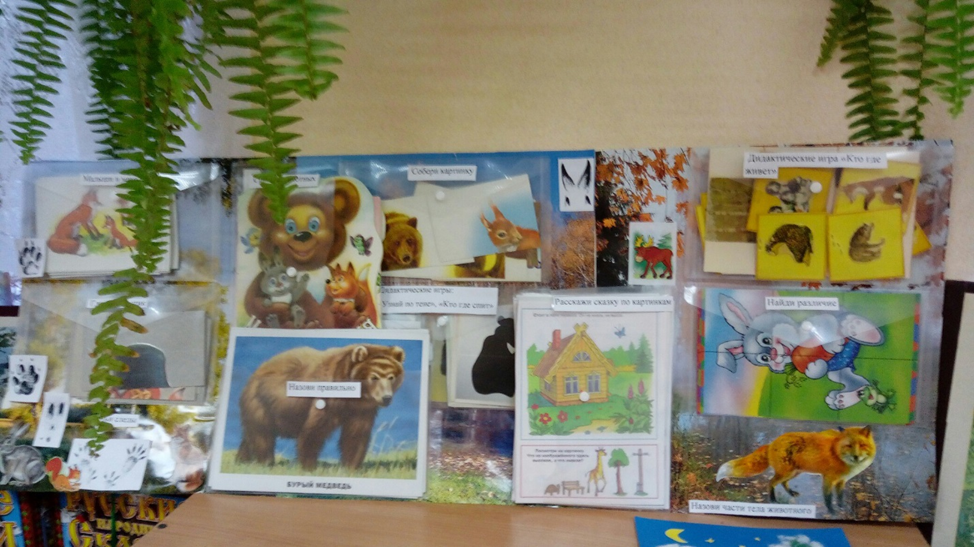 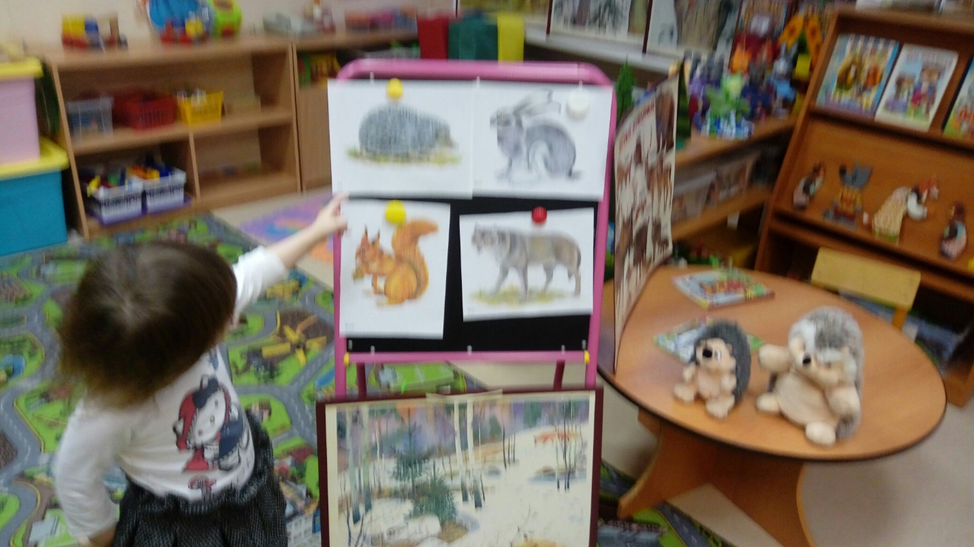 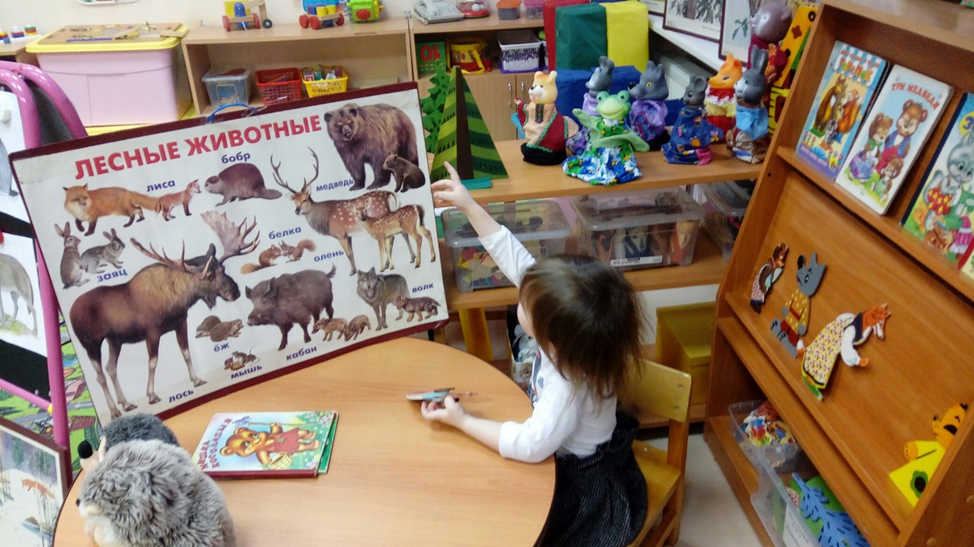 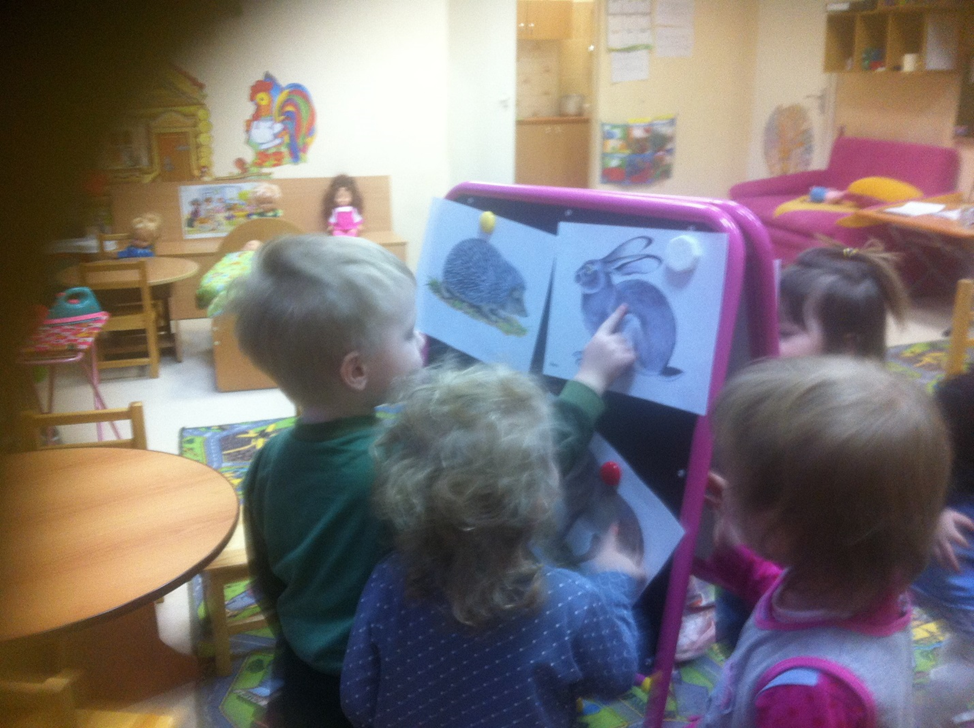 Речевое развитие
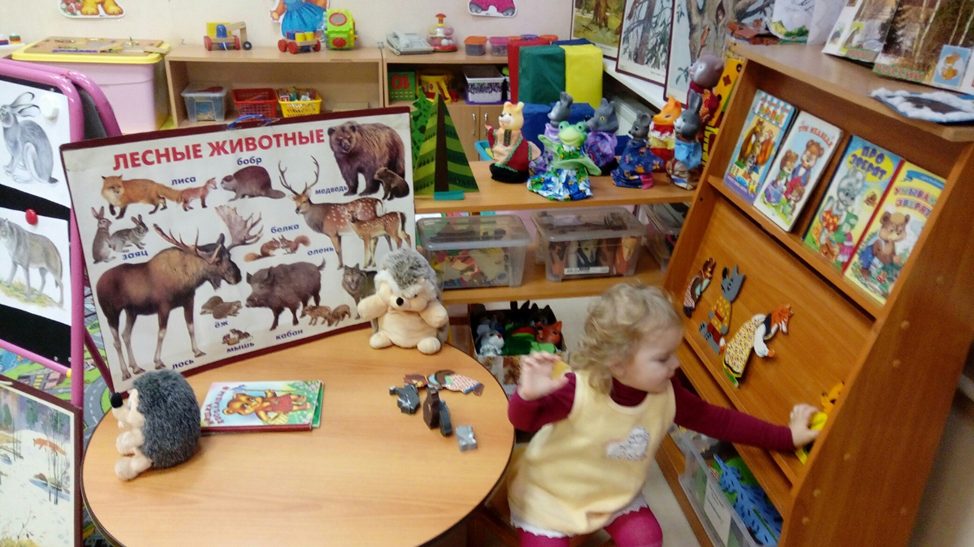 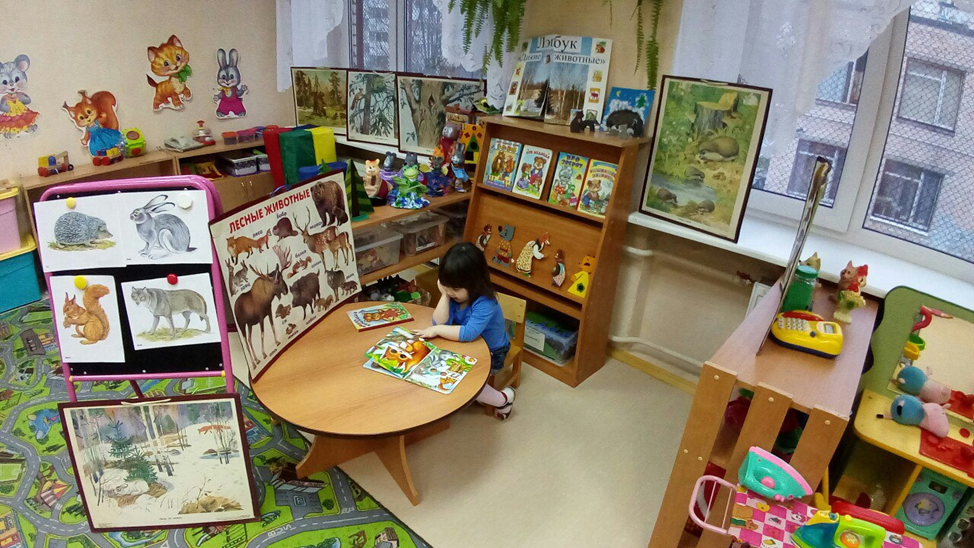 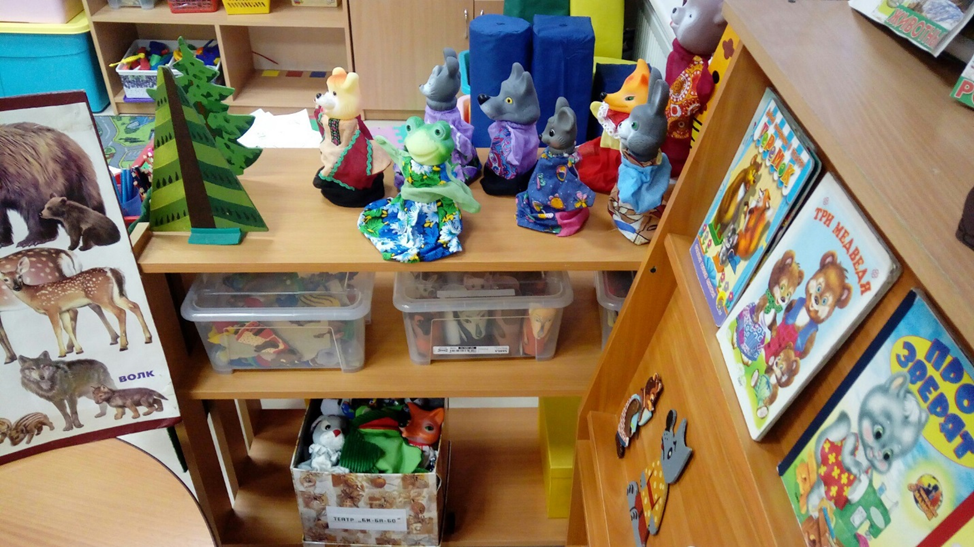 Художественно- эстетическое развитие
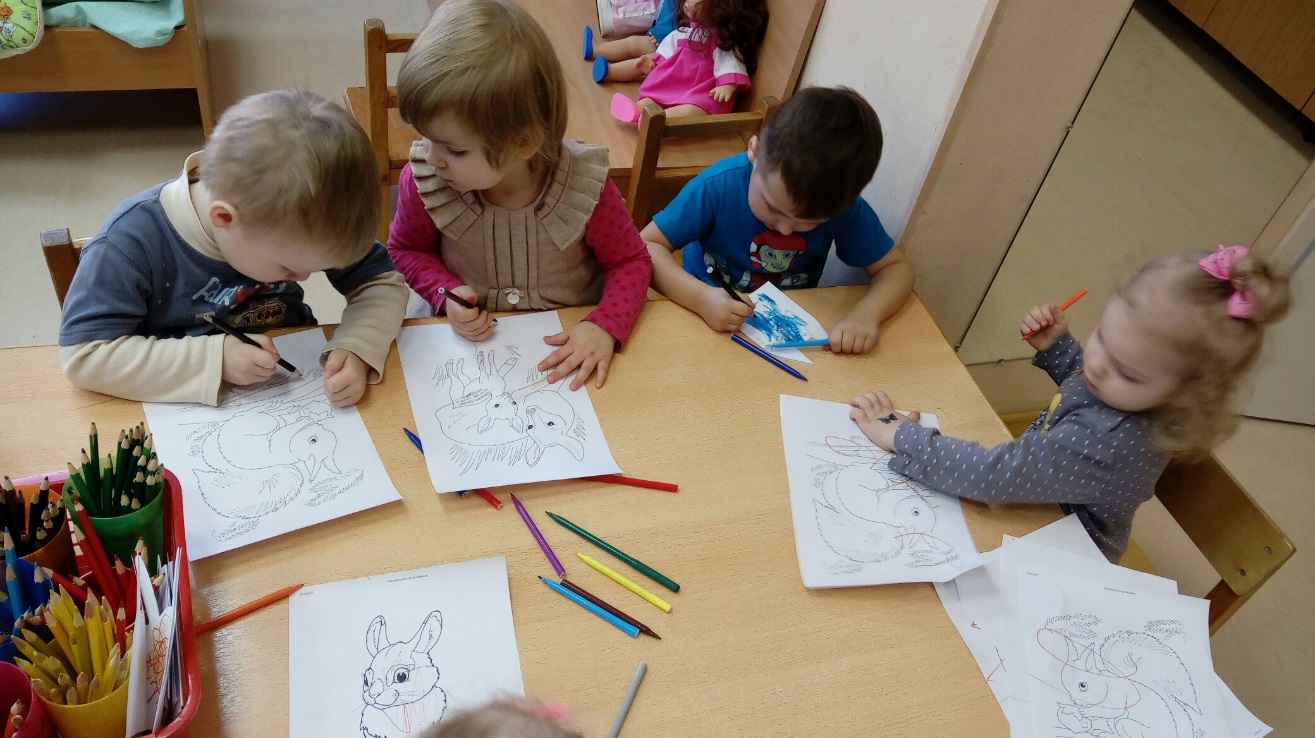 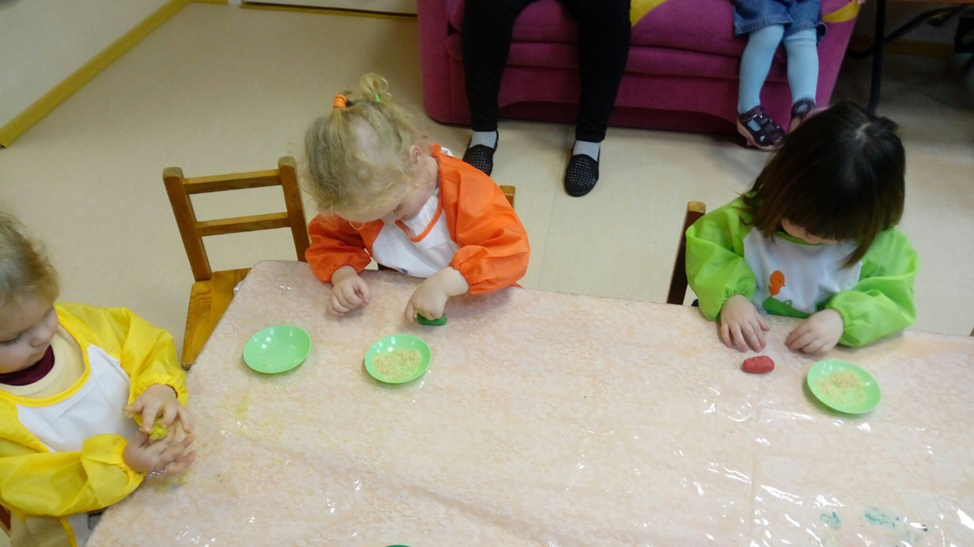 Художественно- эстетическое развитие
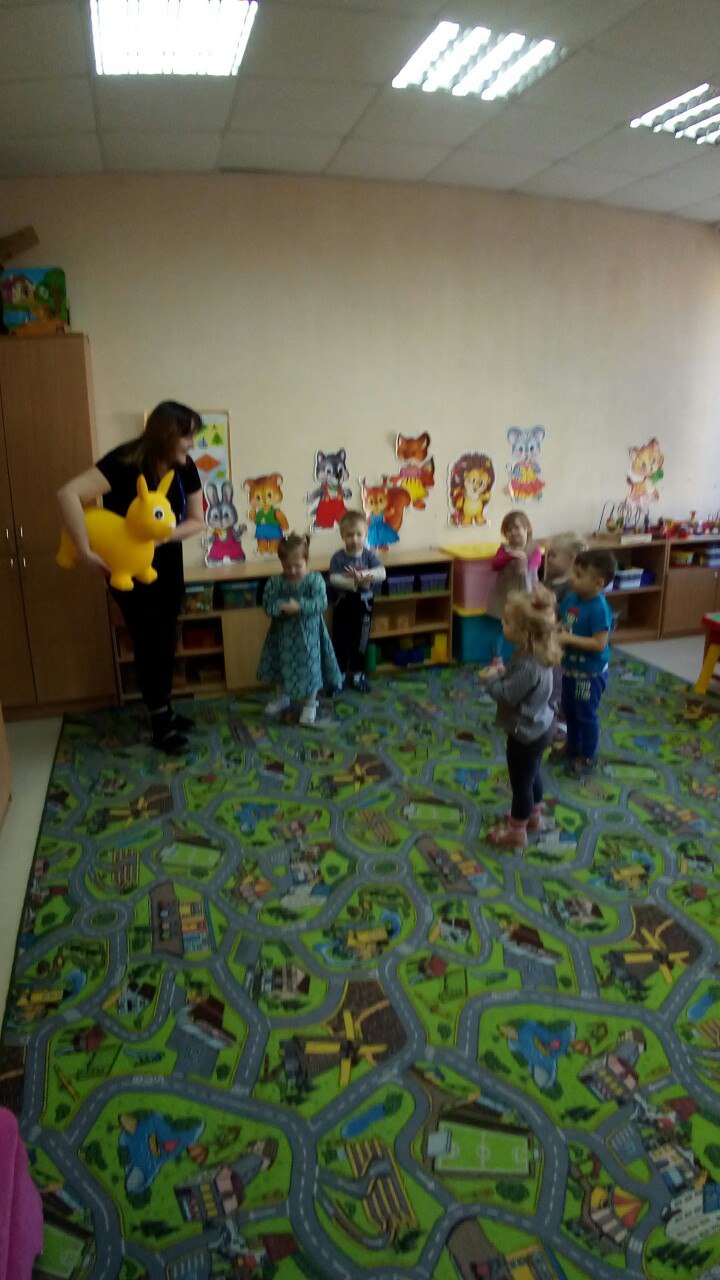 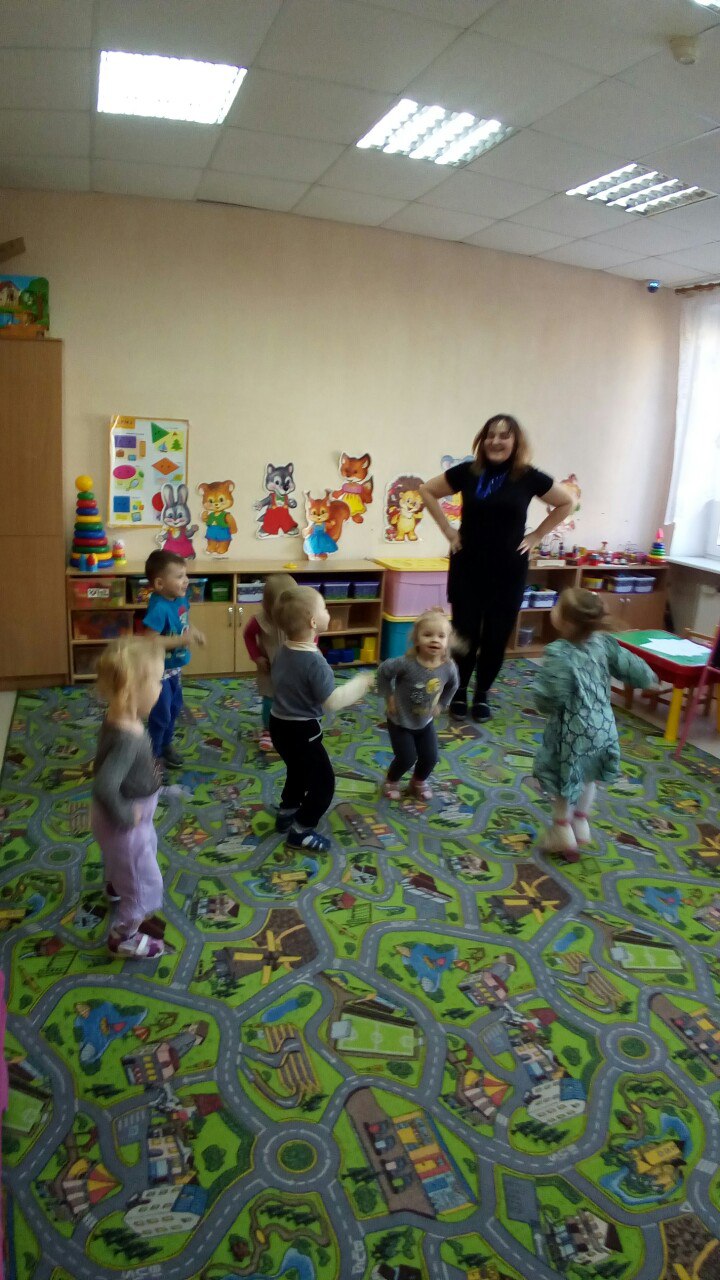 Художественно- эстетическое развитие
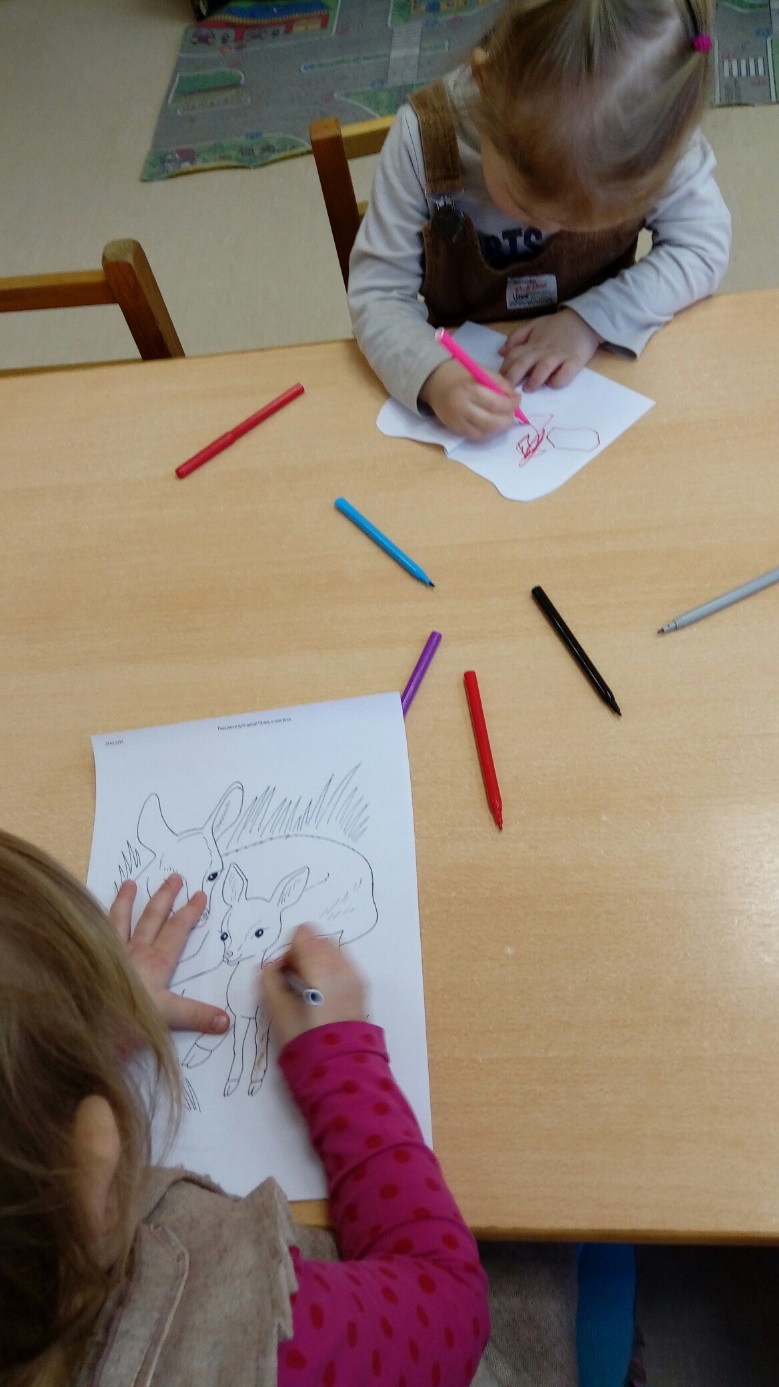 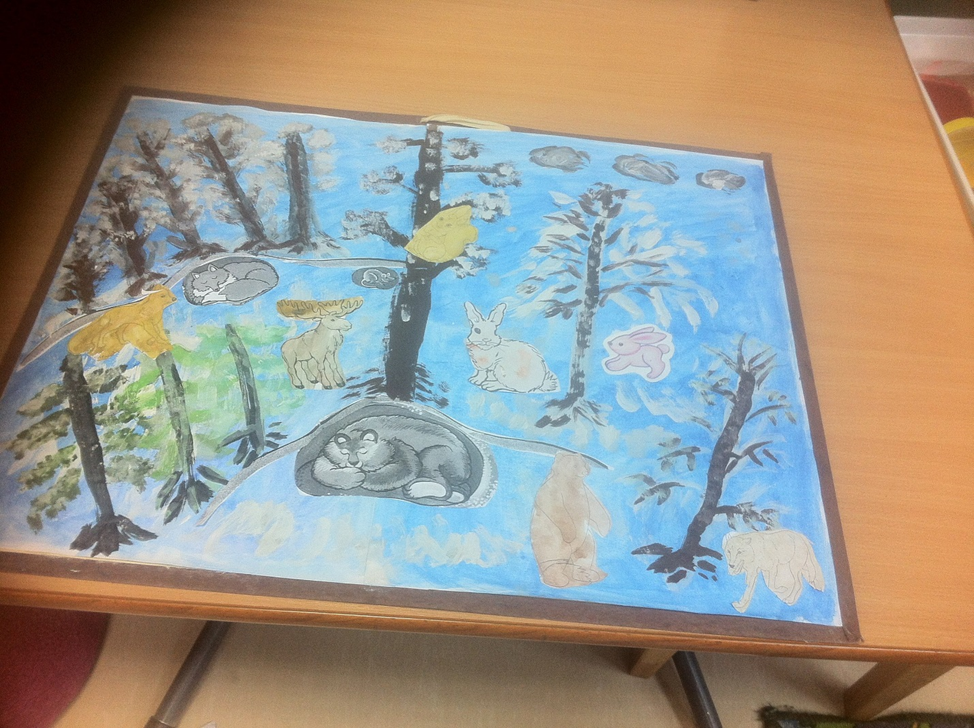 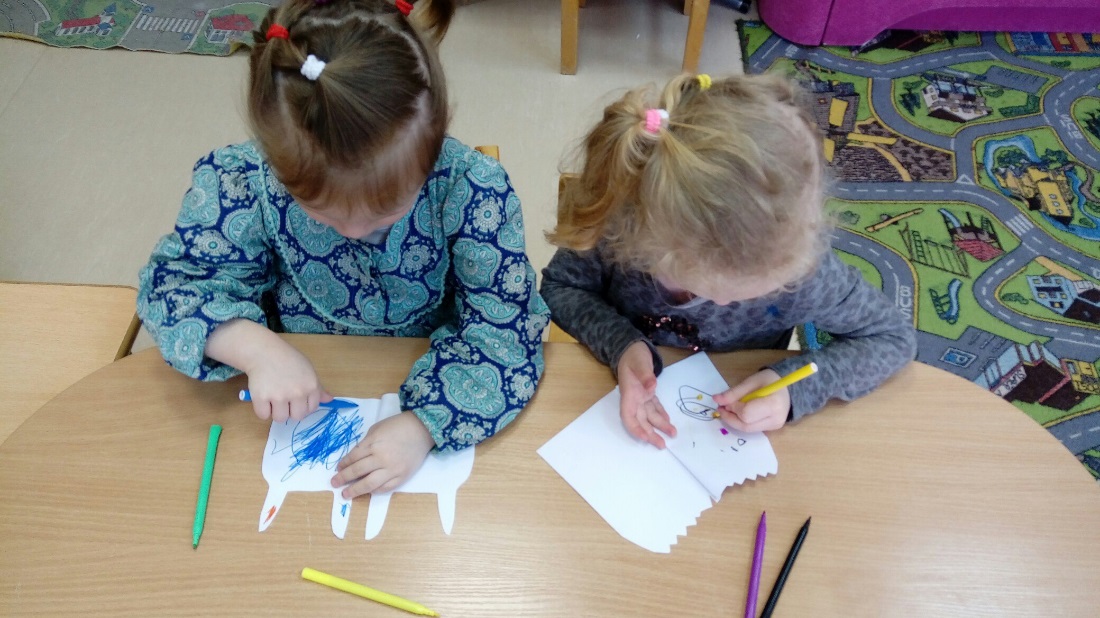 Художественно-эстетическое развитие
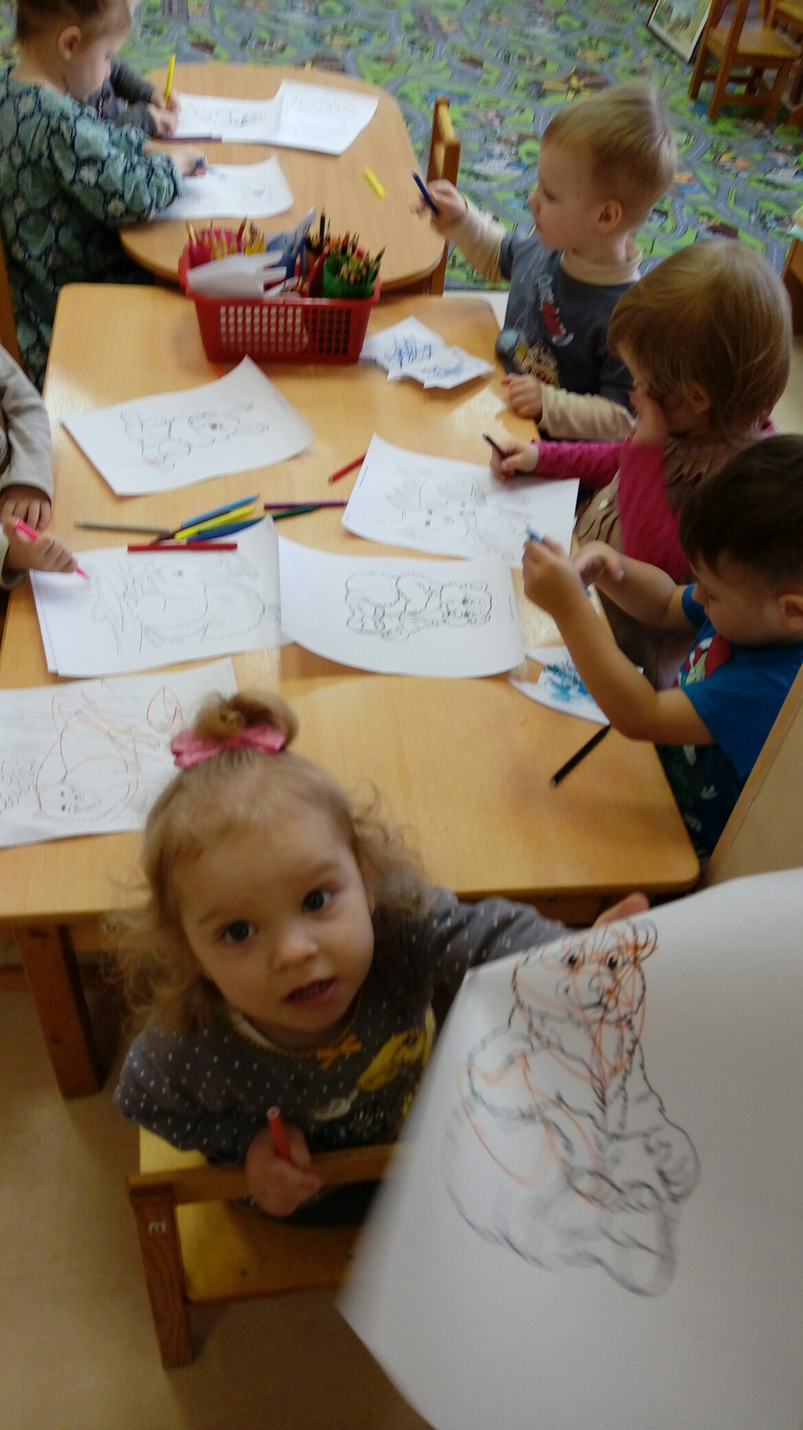 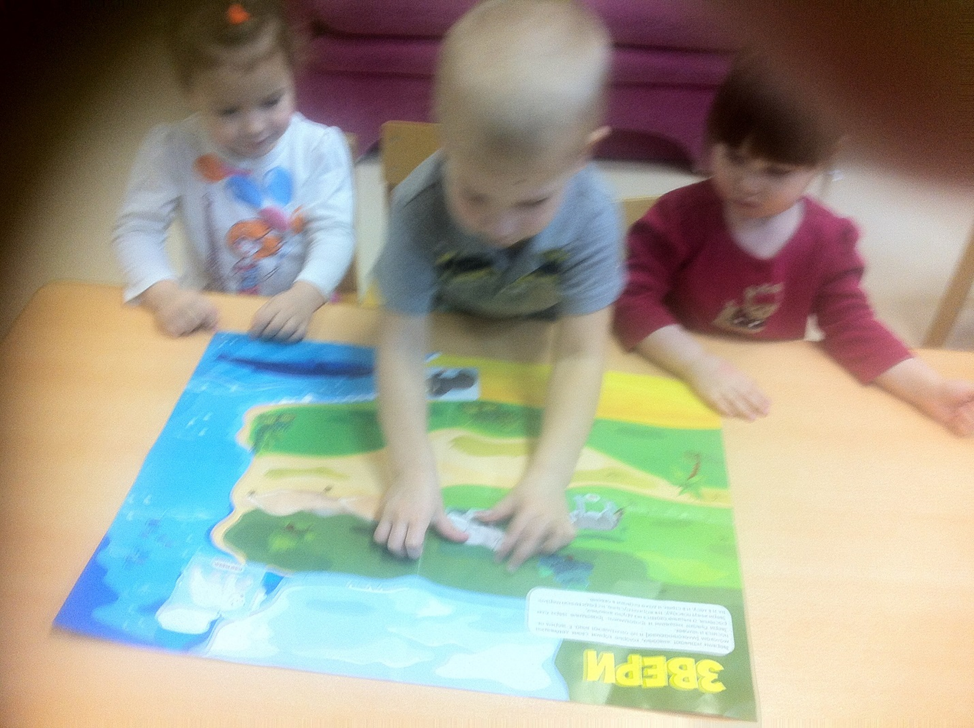 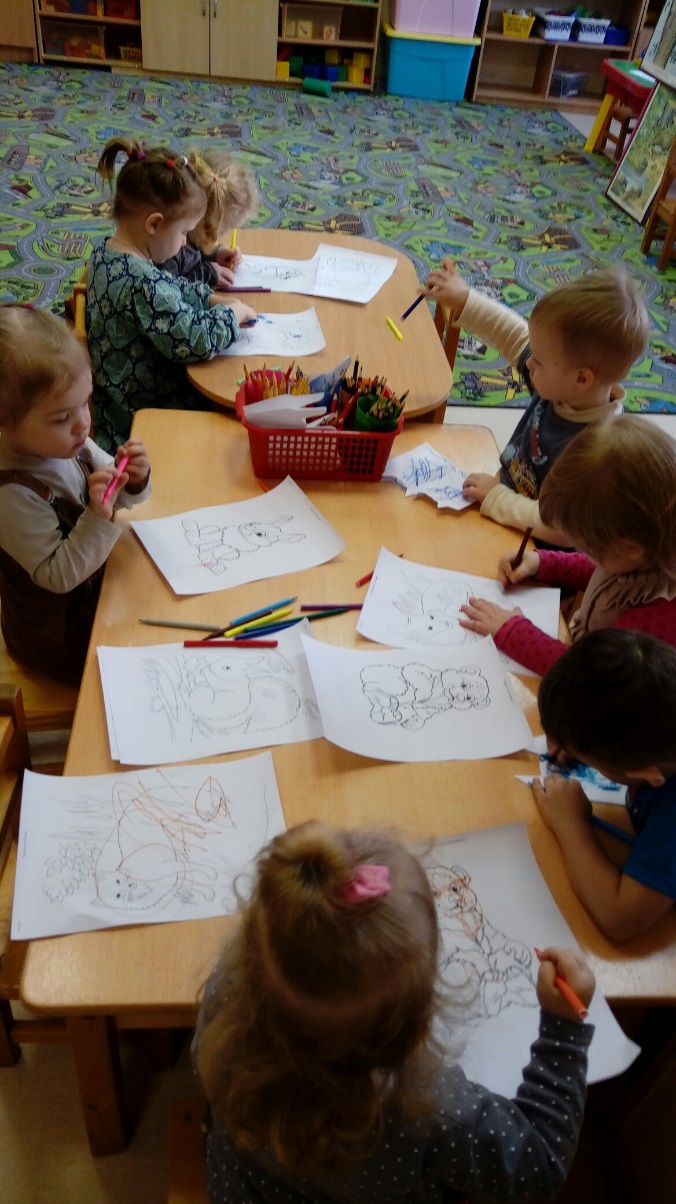 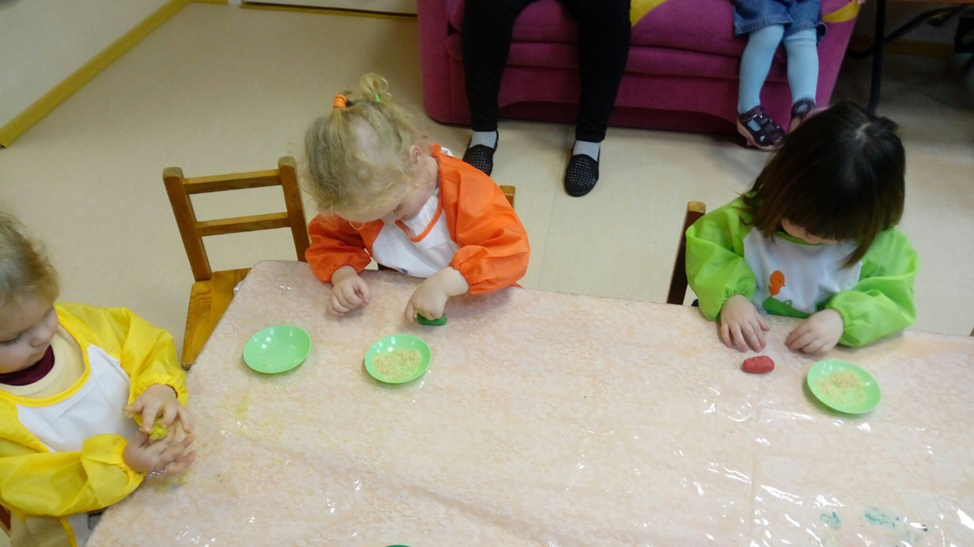 Физическое развитие
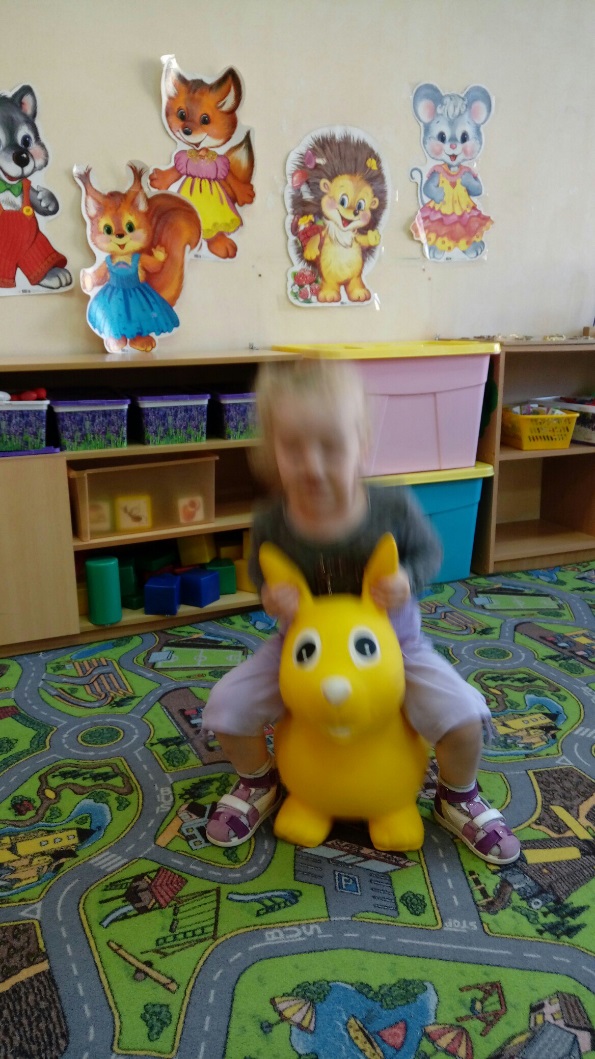 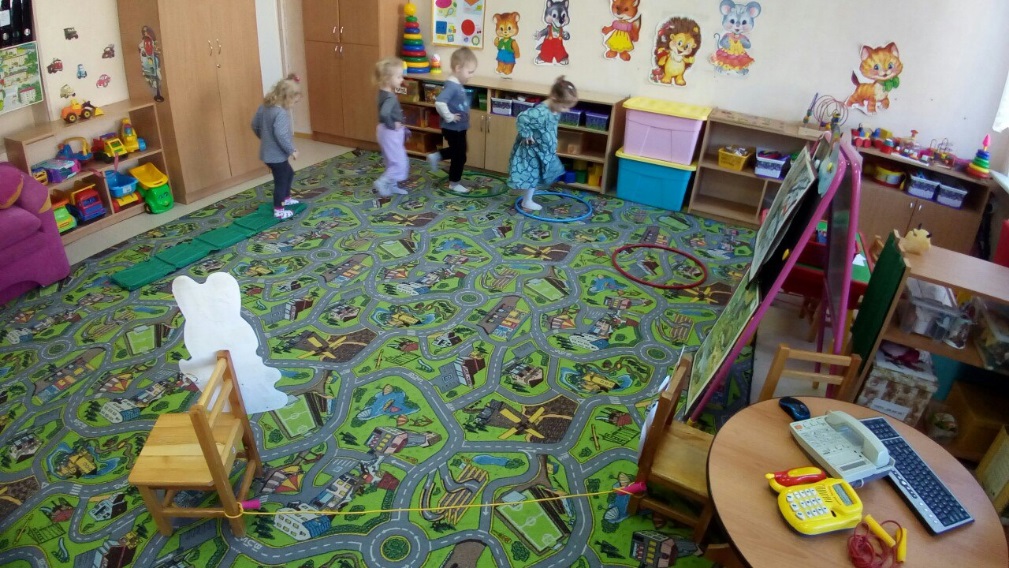 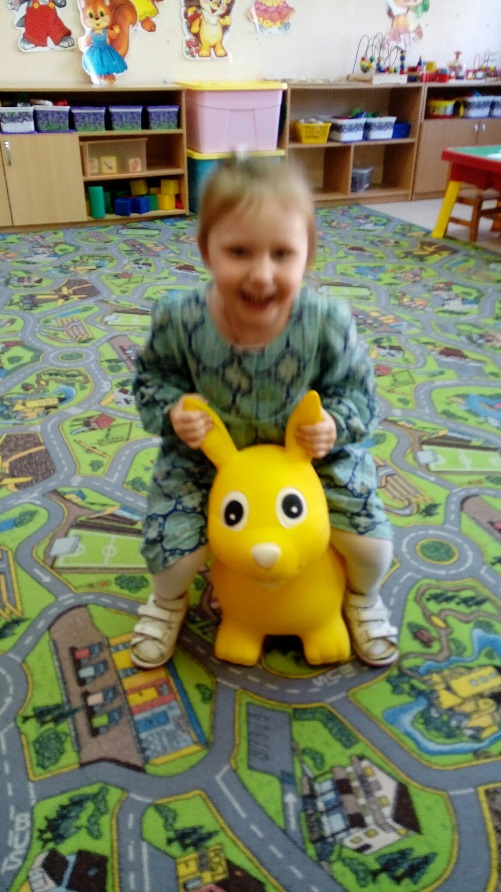 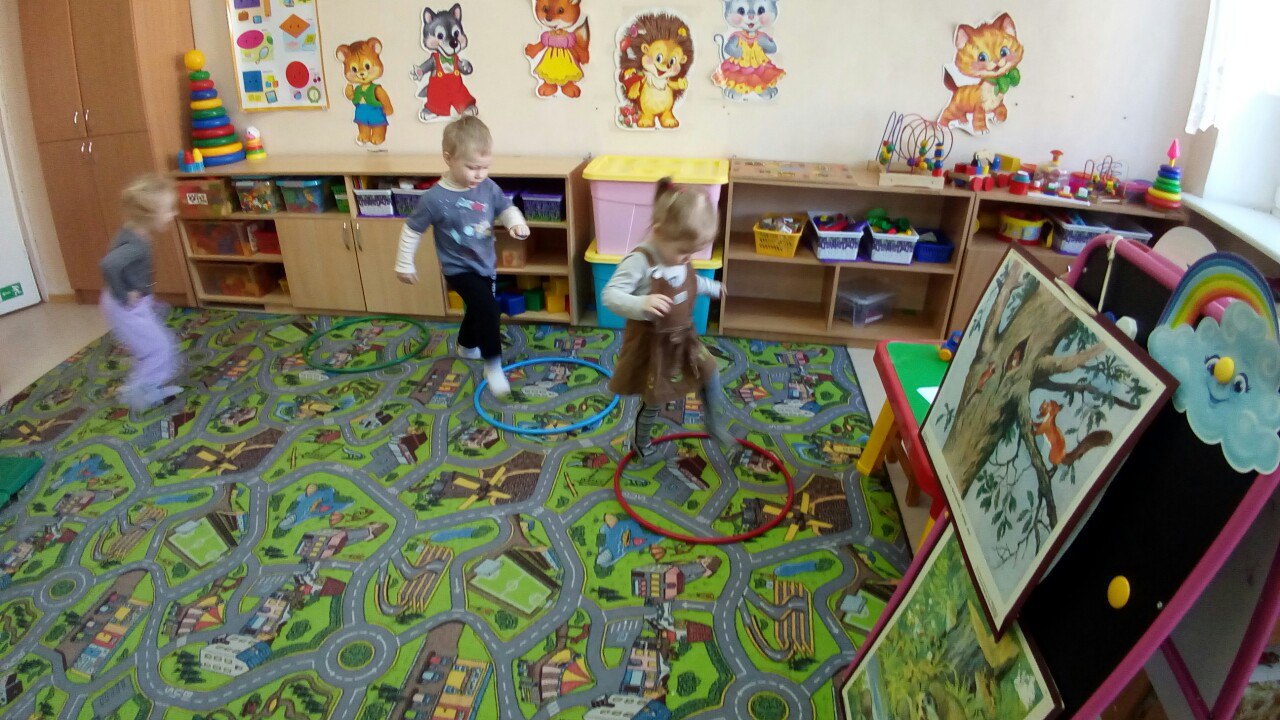 Физическое развитие
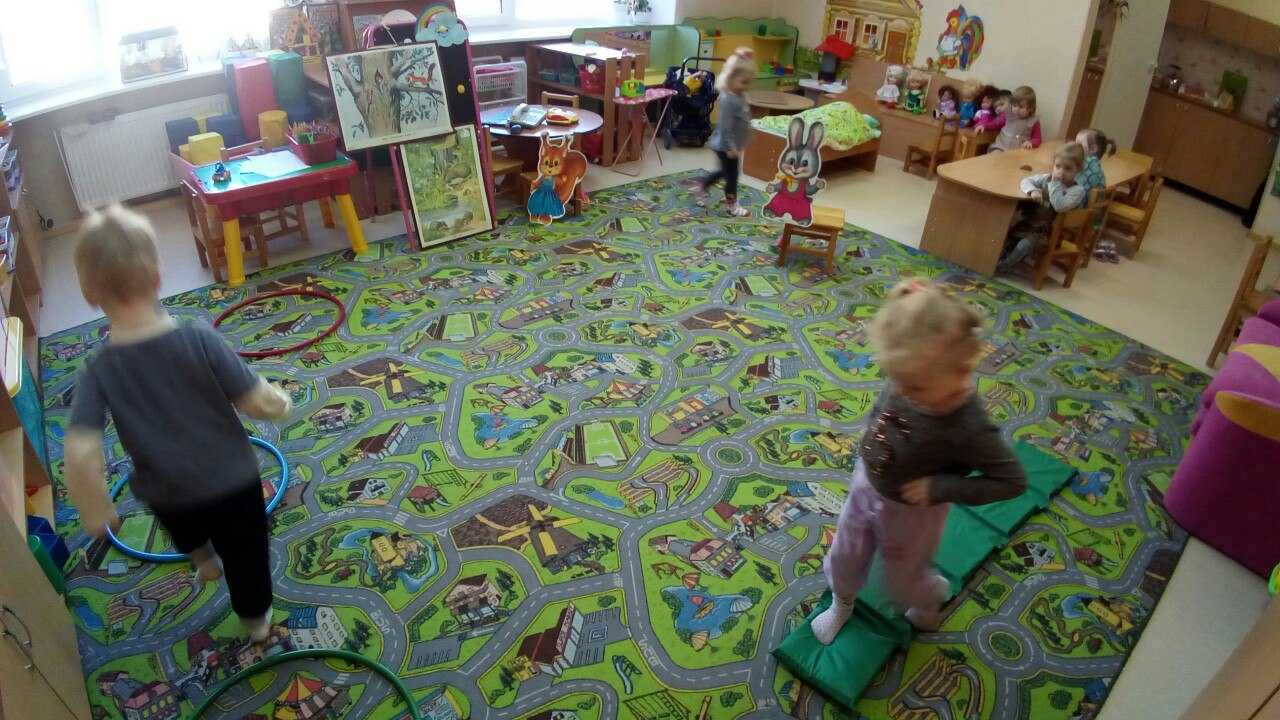 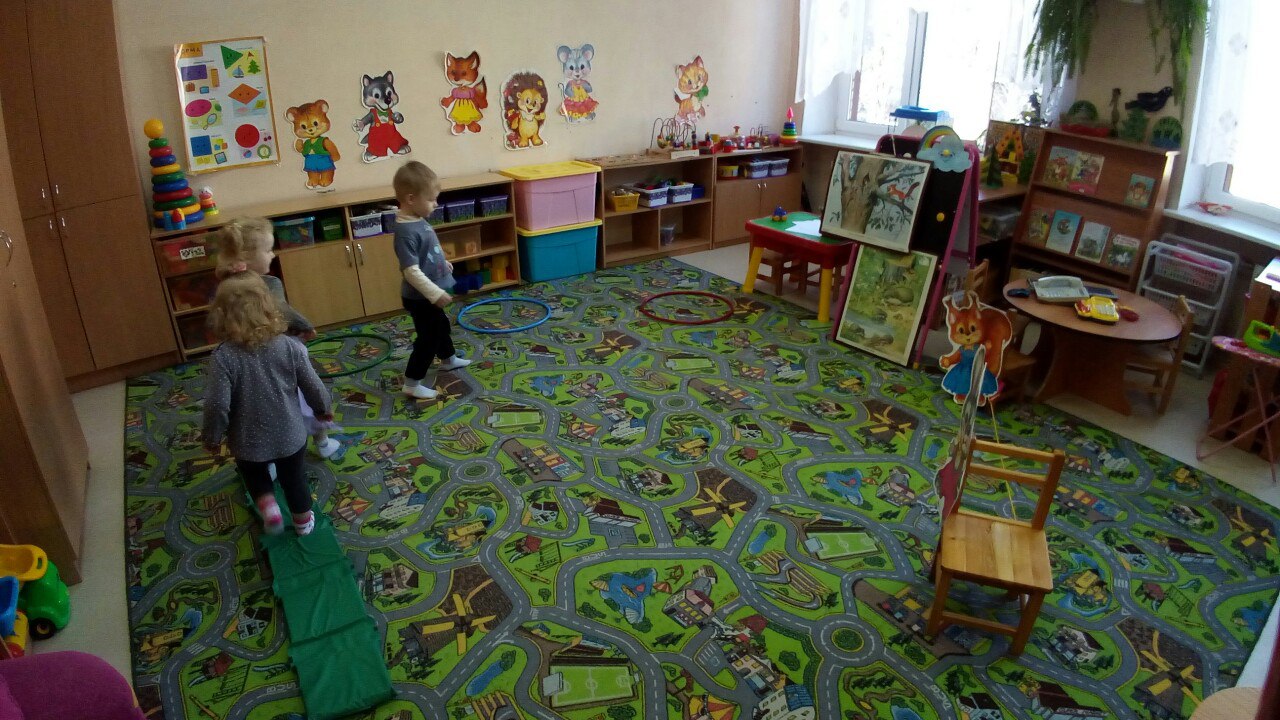 Спасибо за внимание!!!